Visualization Process and Collaboration
Tamara Munzner
Department of Computer Science
University of British Columbia
Dagstuhl Scientific Visualization WorkshopJune 2009
http://www.cs.ubc.ca/~tmm/talks.html#dagstuhl09
1
Technique-driven work
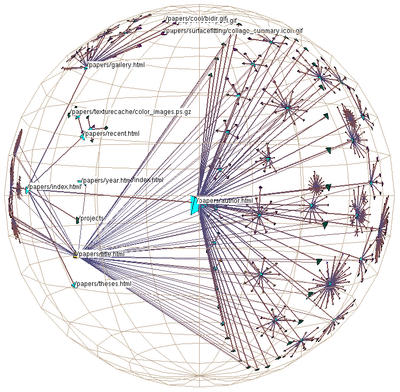 3D hyperbolic graphs
H3

dimensionality reduction
steerable
MDSteer

GPU accelerated
Glimmer

general multilevel graphs
layout
TopoLayout
interaction
Grouse, GrouseFlocks, TugGraph
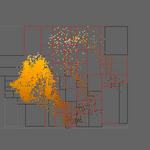 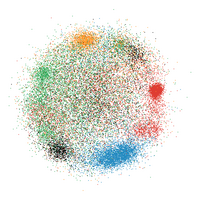 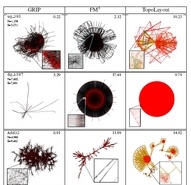 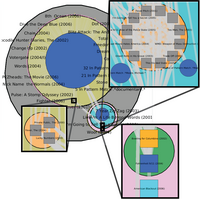 Problem-driven work
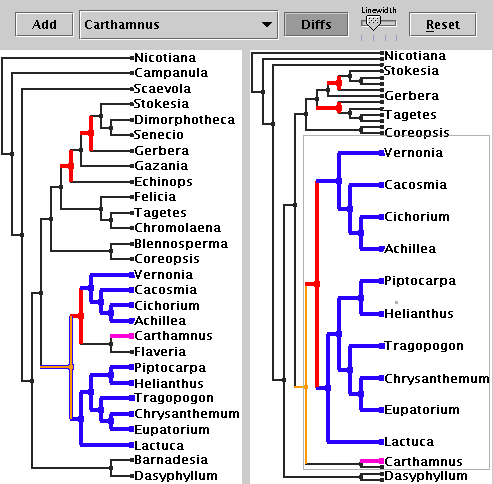 evolutionary tree comparison
TreeJuxtaposer


protein-gene interaction networks
Cerebral


linguistic graphs
Constellation
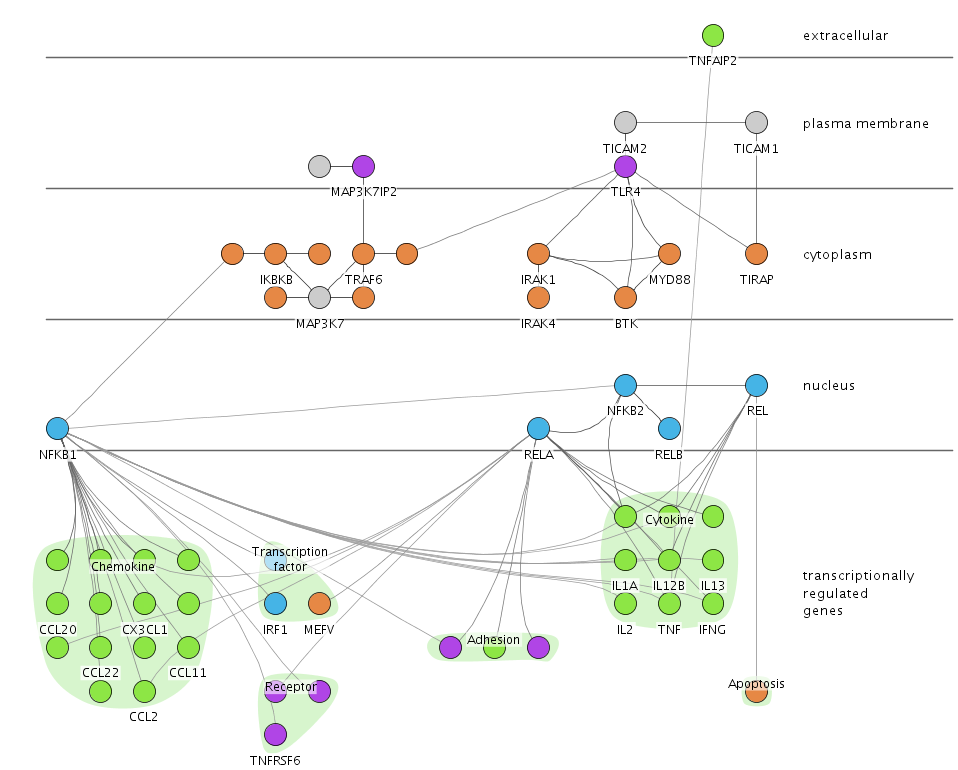 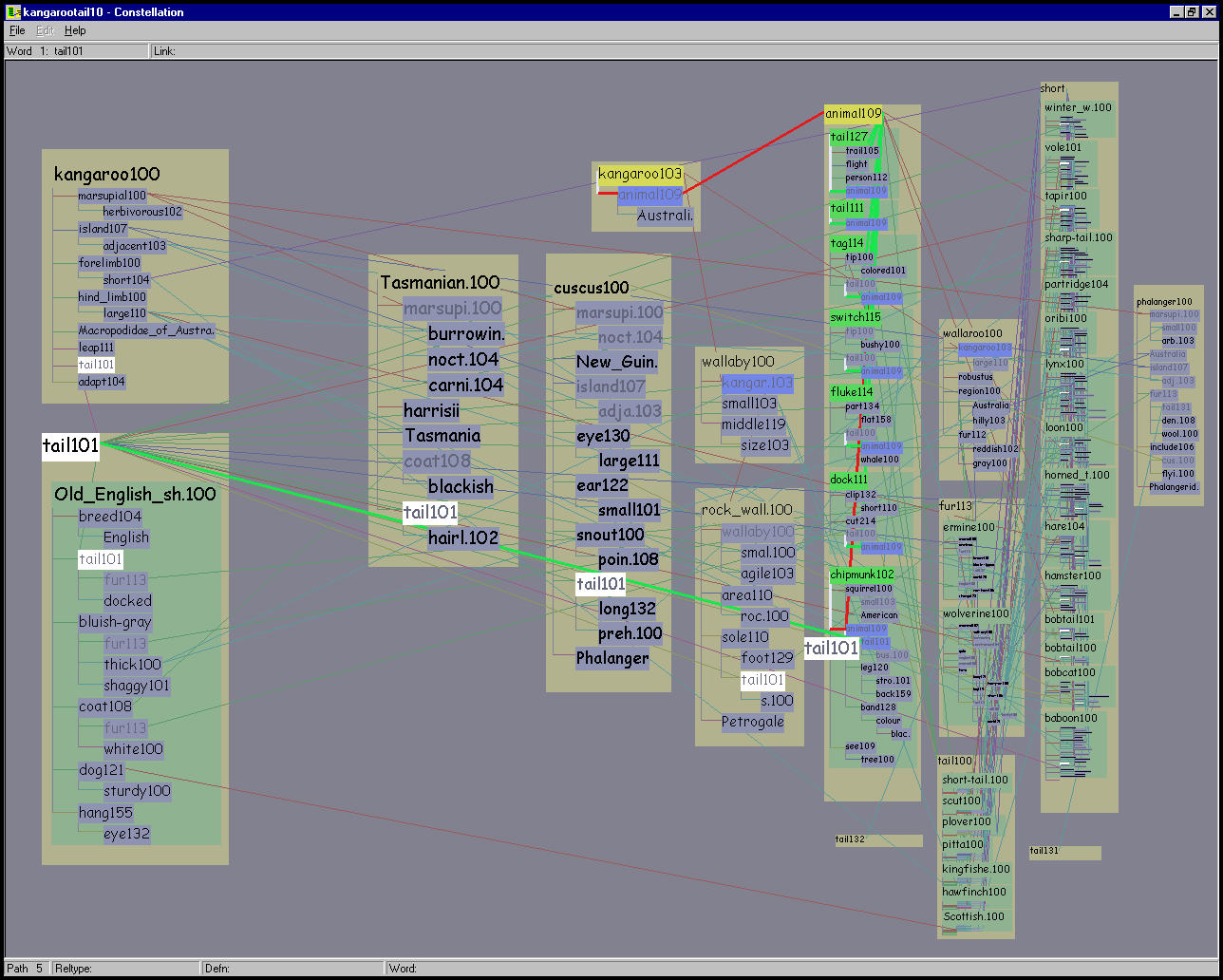 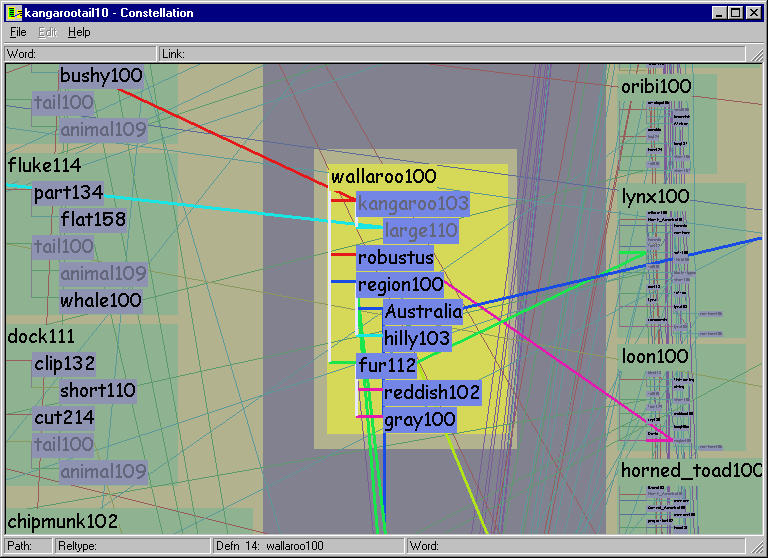 Problem-driven work
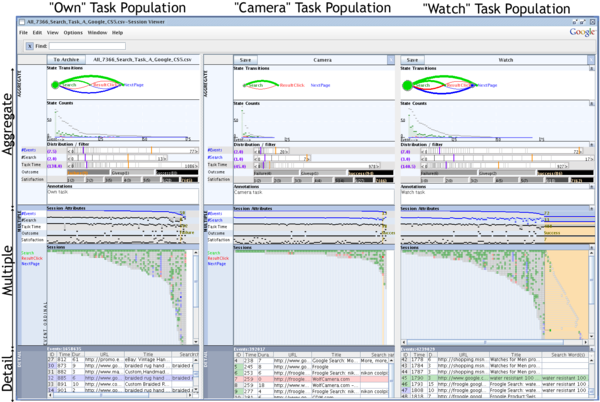 web logs
SessionViewer 


large-scale system monitoring
LiveRAC
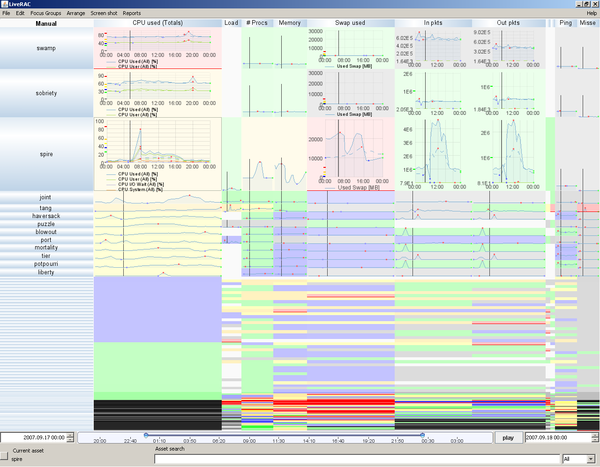 Collaboration
sometimes you approach users
sometimes they approach you
not guarantee of success!
challenges
learning each others’ language
finding right people/problems where needs of both are met
collaboration as dance/negotation
initial contact is only the beginning
continuous decision process: when to end the dance? 
after initial talk? 
after further discussion? 
after get feet wet with start on real work?
after one project?
after many projects?
Research Cycles, Collaboration, and Visualization
http://www.cs.ubc.ca/~tmm/talks.html#leiden07
4-slide version of hour-long collaboration talk
research cycles and collaborator roles
value of collaboration: success stories
difficulty of collaboration: when to walk away
Research cycles
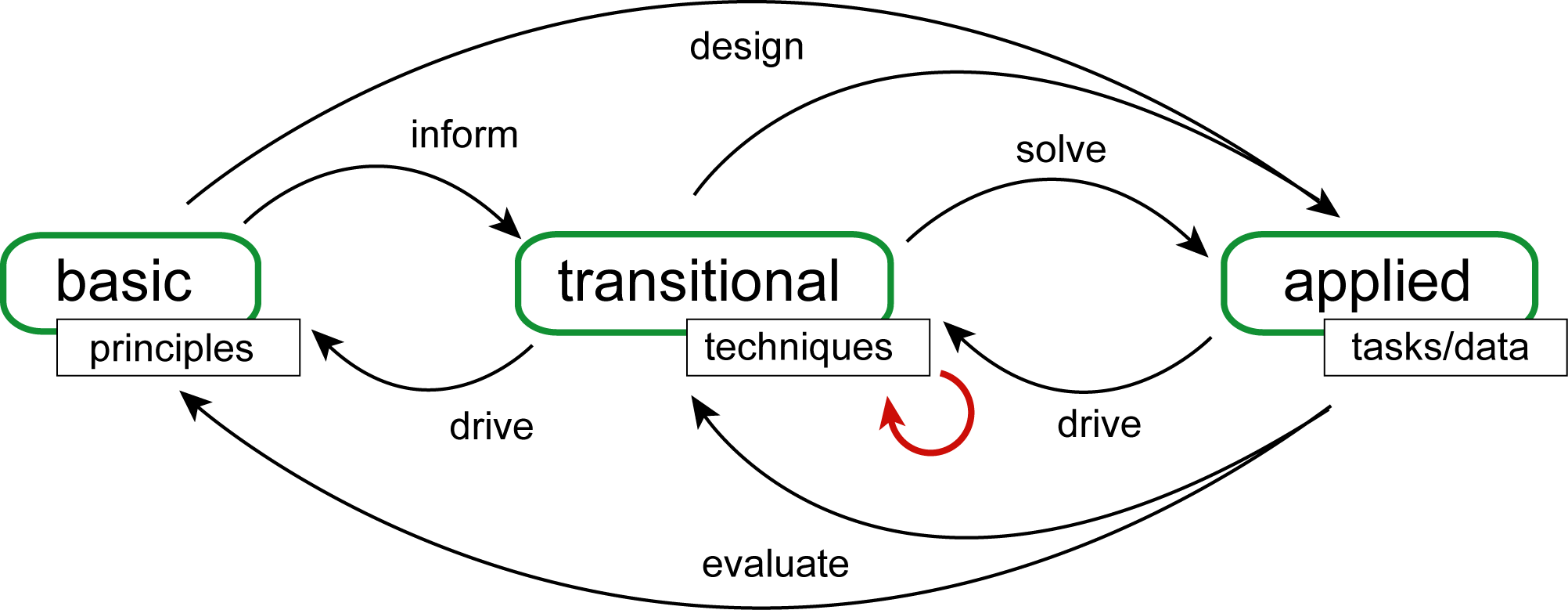 Johnson, Moorhead, Munzner, Pfister, Rheingans, and Yoo.
NIH/NSF Visualization Research Challenges Report. IEEE CS Press, 2006.
difficult for one person to cover all roles
collaboration is obvious way to fill in gaps
Four process questions
ask them early in dance/negotiation!

what is the role of my collaborators?
is there a real need for my new approach/tool?
am I addressing a real task?
does real data exist and can I get it?
Collaborator roles
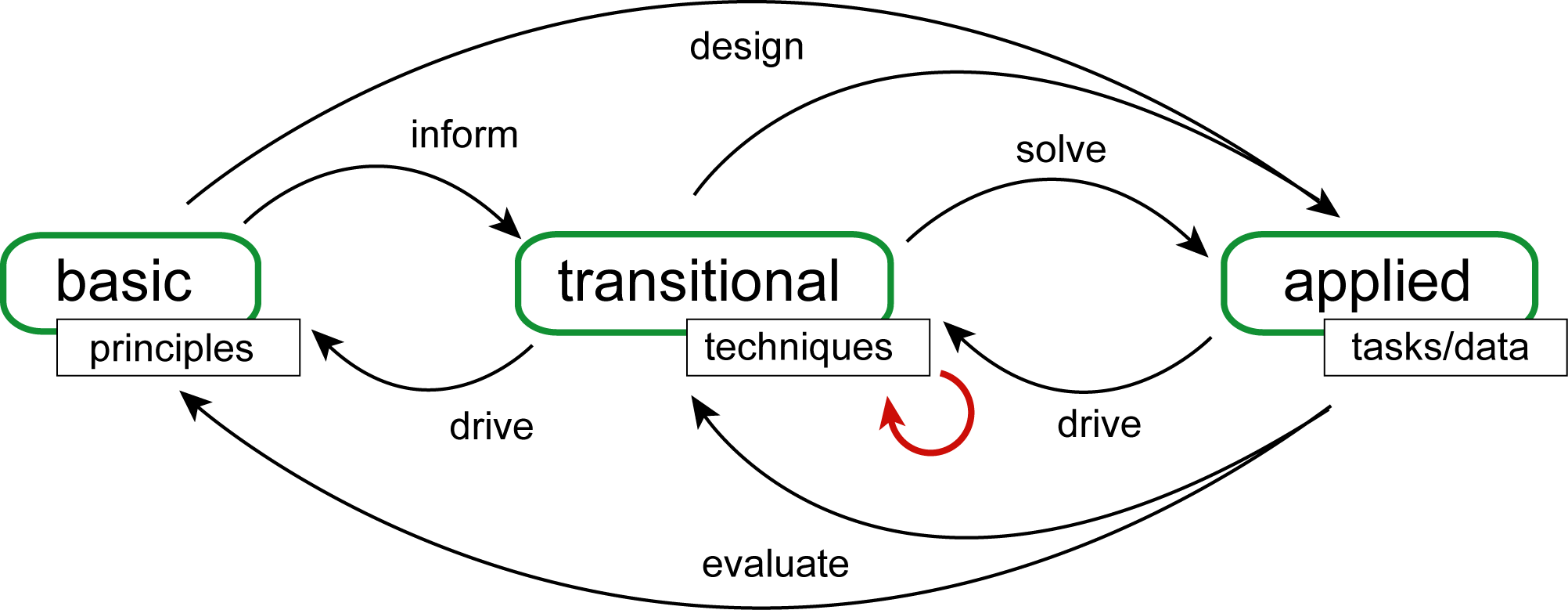 left: providers of principles/methodologies
HCI, cognitive psychology
computer graphics
math, statistics
right: providers of driving problems
domain experts, target app users
middle: fellow vis practitioners
middle: fellow tool builders, outside of vis
often want vis interface for their tools/algs
do not take their word for it on needs of real users
Characteristics I look for in collaborators
people with driving problems
big data
clear questions
need for human in the loop
enthusiasm/respect for vis possibilities
all collaborators
has enough time for the project
research meetings are fun
no laughter is a very bad sign
(project has funding - ideally...)
Tricky collaboration: sustainability vis
environmental sustainability simulation
citizens in communities making policy choices
facilitator leads workshops

initial focus: high-dimensional dataset
11 input variables, 3 choices each
100K output scenarios, with 300 indicators
existing tool only shows a few outputs at once
hard to understand entire scenario
impossible to compare scenarios
goal: show linkages between inputs and outputs
First prototype
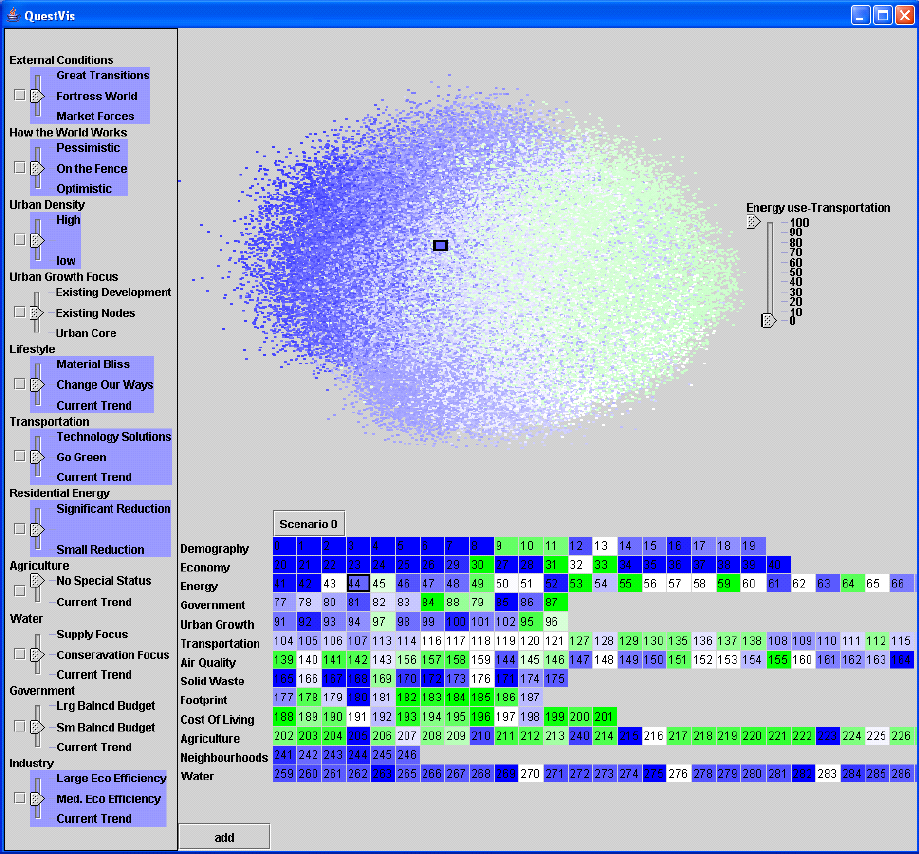 linked views
needed refining

dimensionality reduction
too confusing for general public use
bad match to true dimensionality of dataset
Second prototype
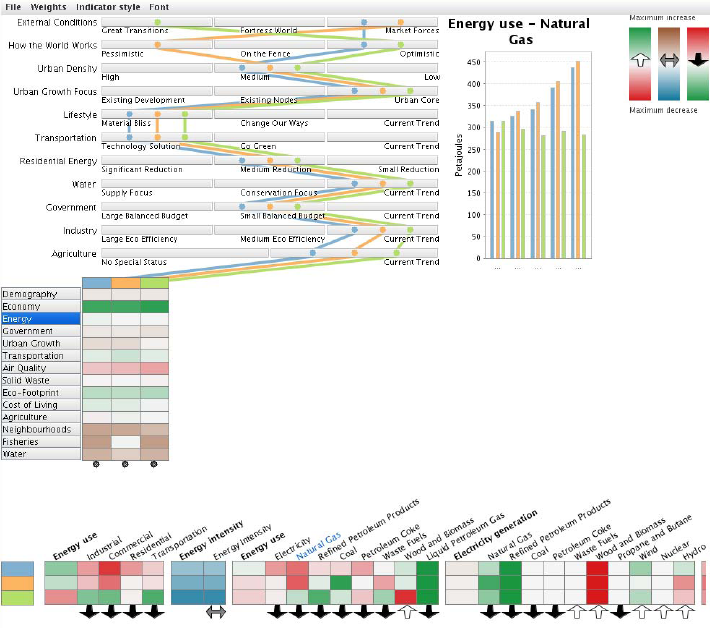 better linked views
solved interestingaggregation problem

but not deployed
real goal was policy choices and behavior change
not to absorb details of how simulation works!

got the task wrong!
Process model: what can go wrong?
wrong problem: they don’t do that
wrong abstraction: you’re showing them the wrong thing
wrong encoding/interaction: the way you show it doesn’t work
wrong algorithm: your code is too slow
domain problem characterization
		     data/operation abstraction design
			  encoding/interaction technique design
				algorithm design
Different threats to validity at each level
threat: wrong problem
 validate: observe and interview target users
     threat: bad data/operation abstraction
          threat: ineffective encoding/interaction technique
          validate: justify encoding/interaction design
              threat: slow algorithm
		validate: analyze computational complexity
                      implement system
              validate: measure system time/memory
          validate: qualitative/quantitative result image analysis
          [test on any users, informal usability study]
          validate: lab study, measure human time/errors for operation
      validate: test on target users, collect anecdotal evidence of utility
      validate: field study, document human usage of deployed system
 validate: observe adoption rates
http://www.cs.ubc.ca/labs/imager/tr/2009/process
Studies: different flavors
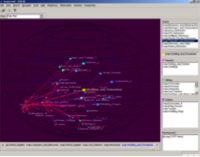 head to head system comparison(HCI)
H3 vs. 2D web browser

psychophysical characterization (cog psych)

impact of distortion on visual search

on visual memory
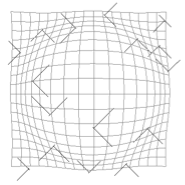 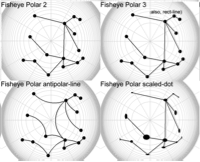 Studies: different flavors
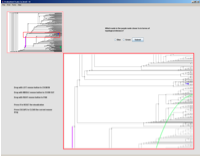 characterizetechnique applicability,derive design guidelines

stretch and squish vs. pan/zoom navigation

separate vs. integrated views

2D points vs. 3D landscapes
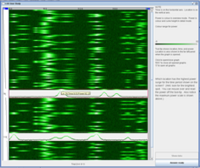 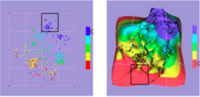 Studies: different flavors
requirements analysis(before starting)
semi-structured interviews
watch what they do before new tool introduced:current workflow analysis

field study of deployed system(after prototype refined)
watch them use tool: characterize what they can do now
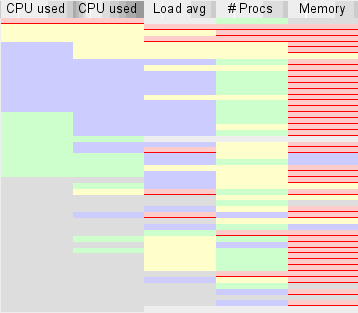 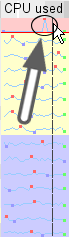